Projet v
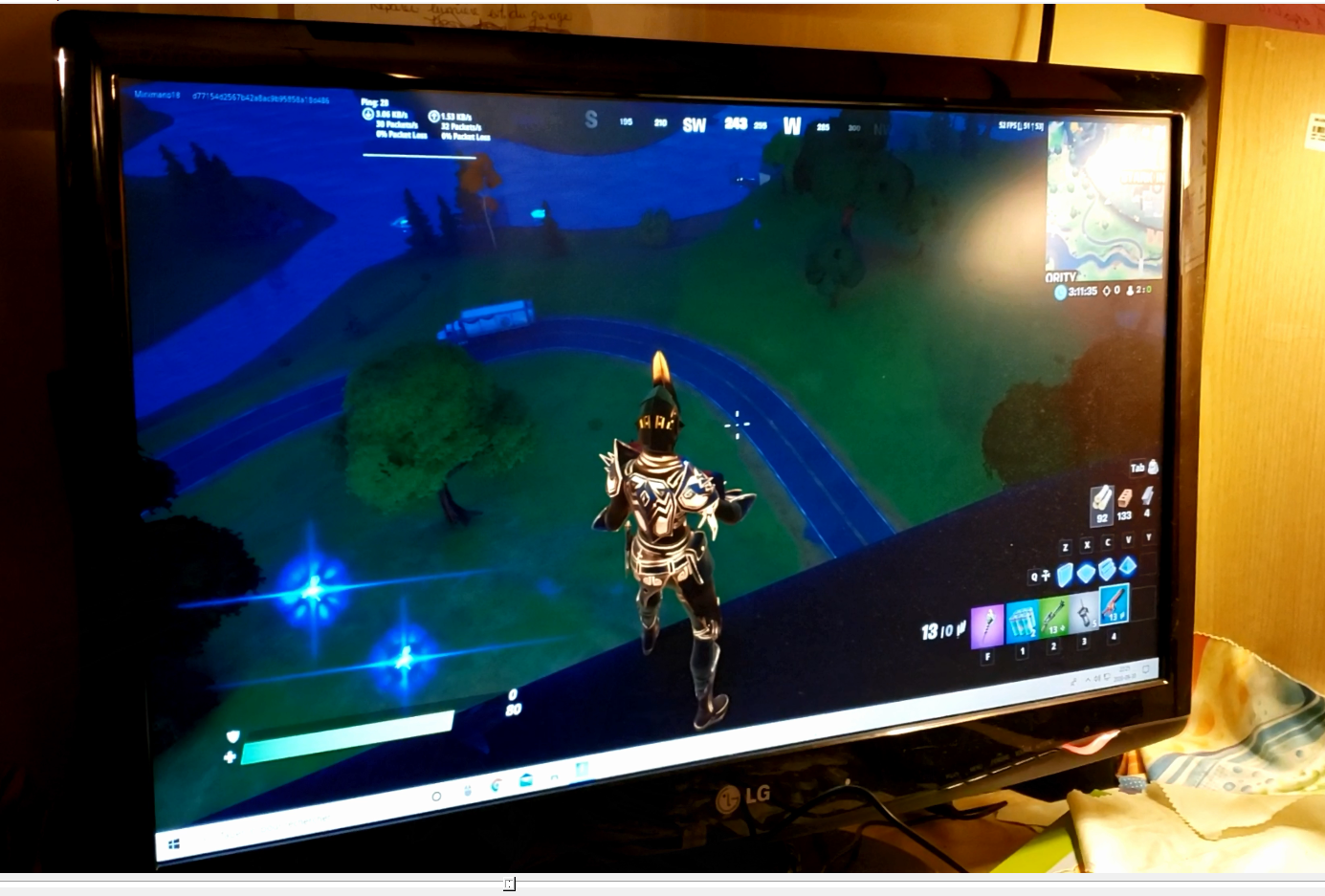 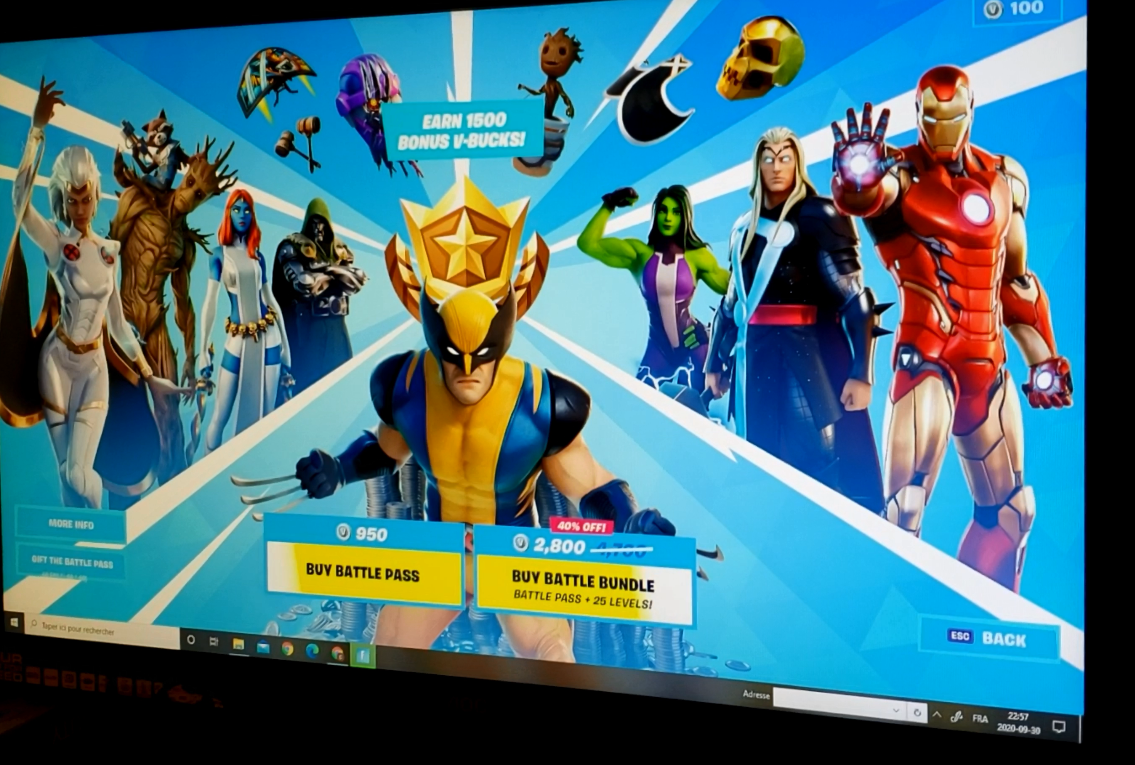 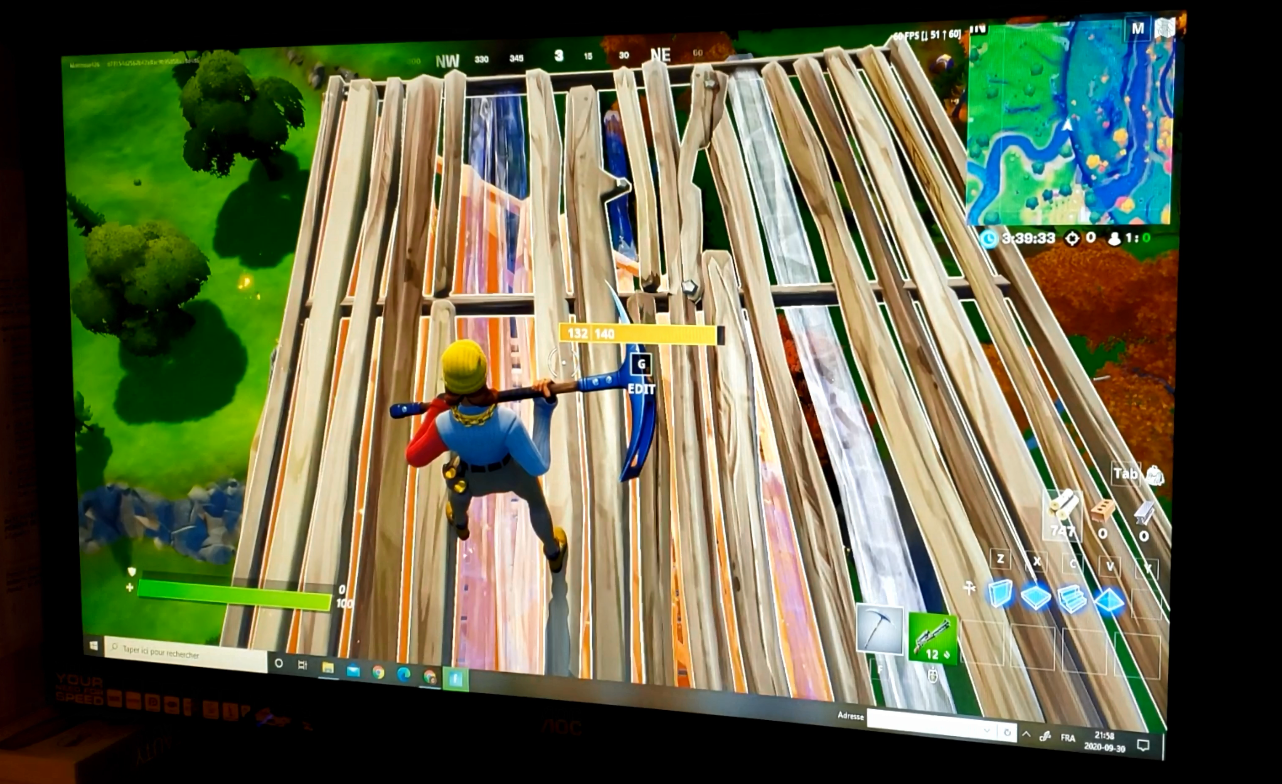 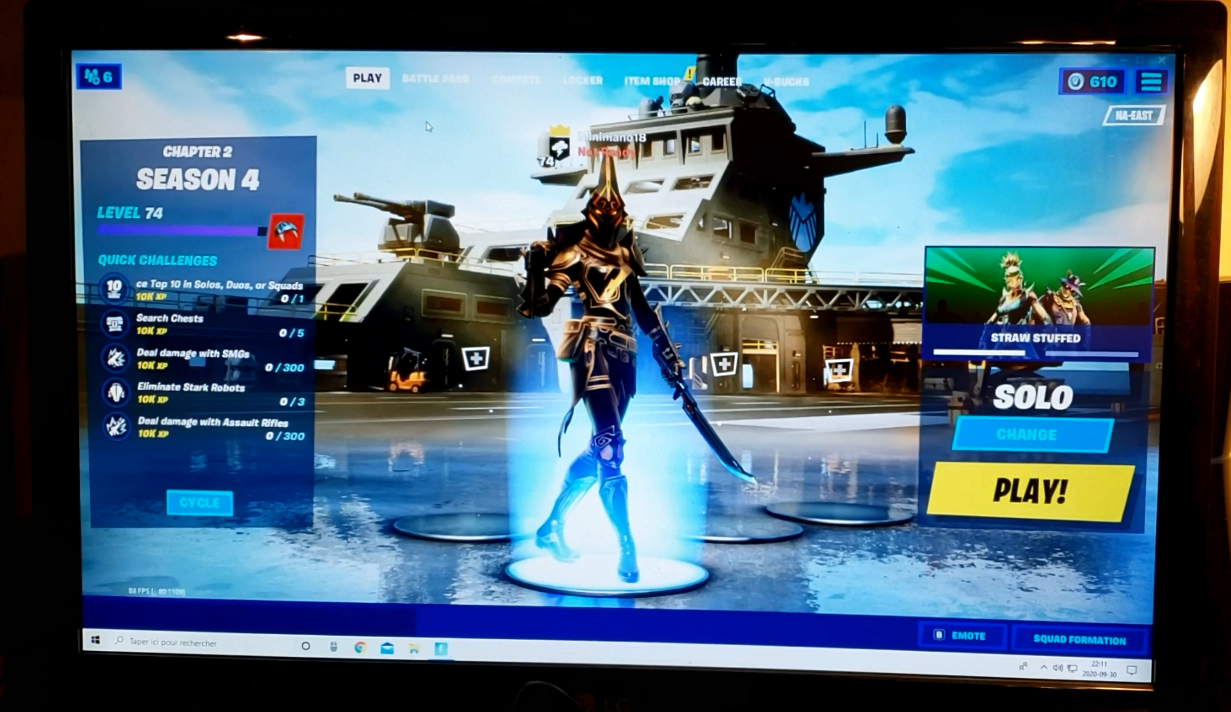 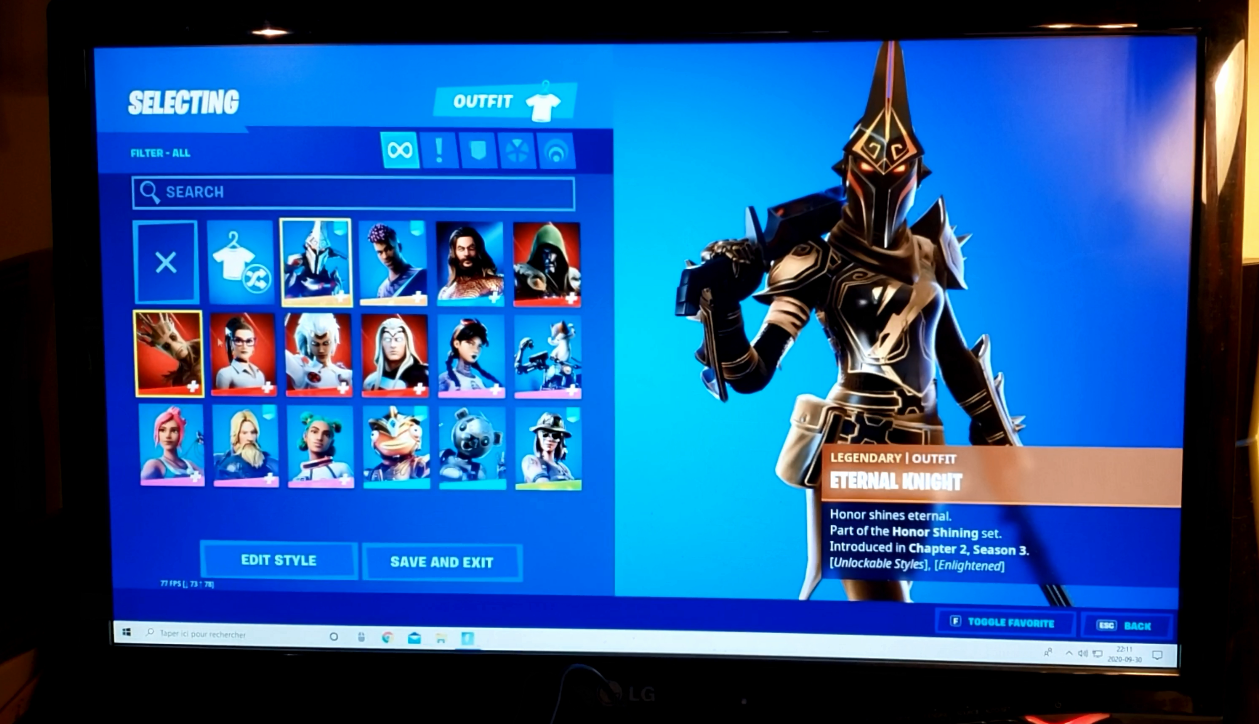